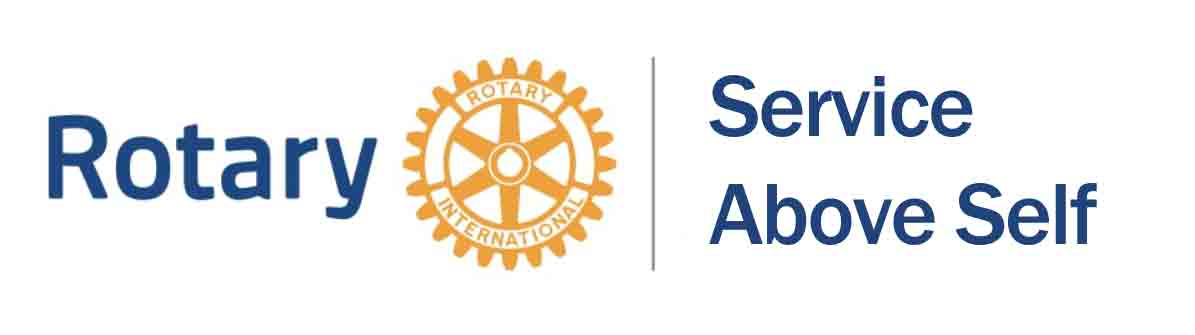 Programma – ‘Imagine Rotary Day’ – 17/09/2022

Korte inleiding – de heer Christian Agneessens 
(Rc Deinze), voorzitter DC DAG

‘Good practice 1’: Ziekenhuis Zonder Grenzen
de heer Gérald Bogaert (Rc Namur-Confluent)
‘Good practice 2’: Victor als praatmaatje
de heer Fried Ringoot (in naam van RC Gistel)

Reacties – ‘good practices’ uit de zaal
Q&A
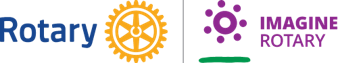 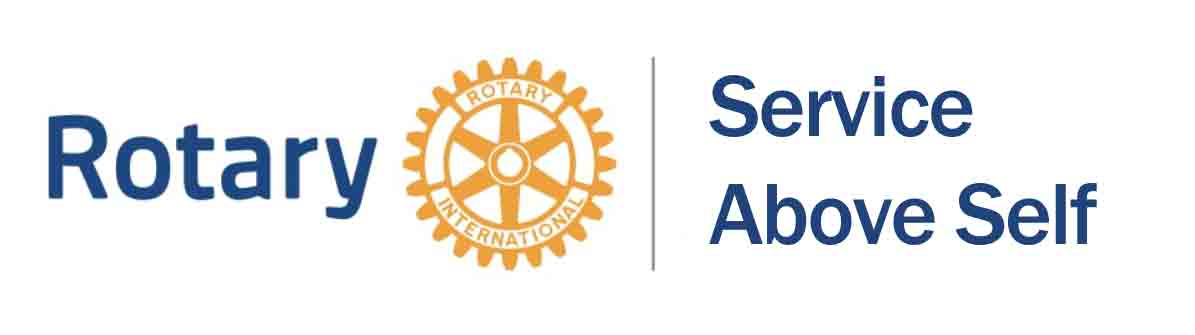 DIENST AAN DE GEMEENSCHAP (DAG) – District 2130

De districtscommissie DAG wilt de Rotaryclubs inspireren en motiveren om zich 
lokaal, nationaal of internationaal in te zetten voor anderen. 

Ben je op zoek naar een nieuw project of een goed doel? 

Contacteer ons: dag.rotaryd2130@gmail.com
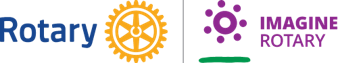